Data Disclosure
April, 2025
Instrument Back Test: Equity and Equity Derivatives
Updated at 6 March 2025
Initial Margin at instrument level can be provided upon request to ENXC Risk Dept.
Instrument Back Test: Commodity Derivatives
Updated at 6 March 2025
Initial Margin at instrument level can be provided upon request to ENXC Risk Dept.
Instrument Back Test: Fixed Income
Updated at 6 March 2025
Instrument Back Test Confidence Level
Intraday margins stats
Updated at 31 March 2025
Intraday Margins Amount (Daily Average)
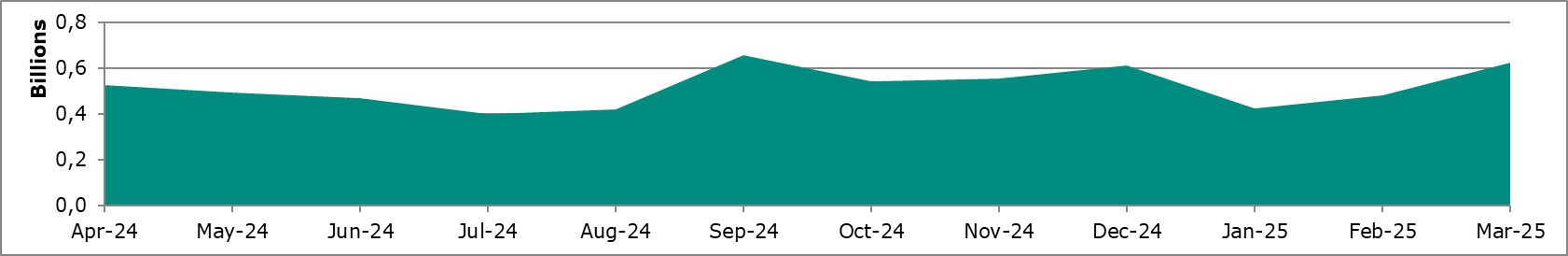 Default Funds - Stress Test Results 1/2
Updated at 31 March 2025
Fixed Income: Historical trend
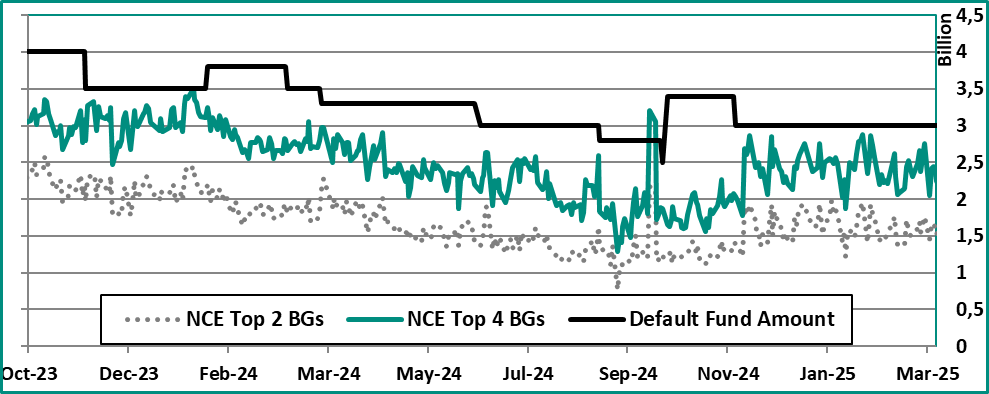 Default Funds - Stress Test Results 2/2
Updated at 31 March 2025
BITA & ENX Legacy Eq./Eq.Der. & Comm.Der.: Historical trend
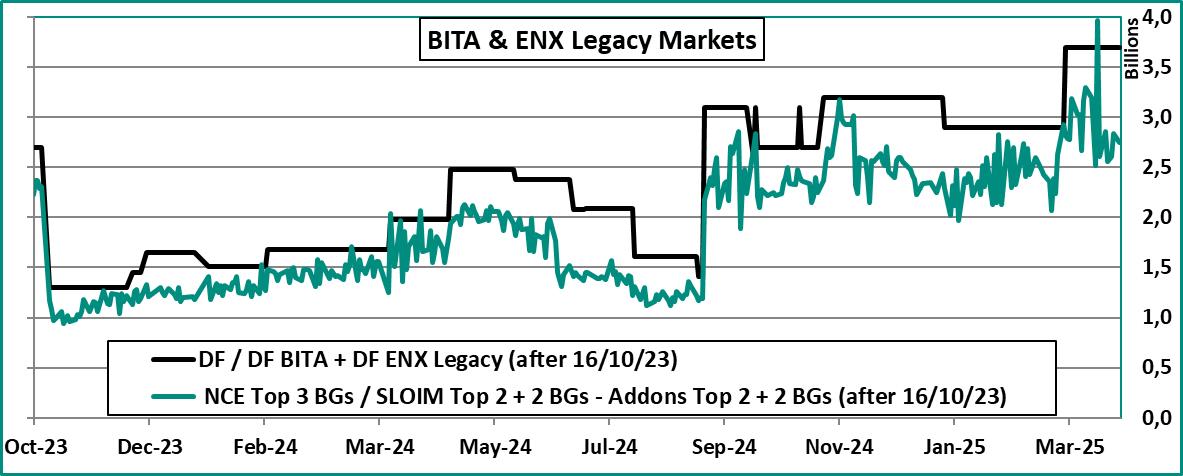 ENXC participants who wish to know whether they fall under SLOIM Cover 2 may gather this information upon request to ENXC Risk Dept.
Stress Test Reports are available upon request to ENXC Risk Dept.
Reverse Stress Test
Updated at 20 March 2025
Fixed Income
Equity & Equity Derivatives
Borsa Italiana
Euronext Legacy
*Stress on Real Life scenarios for the range of applied multipliers did not result in values above Default Fund for BITA markets.
No evidence of any inappropriateness of ENXC models used for stress testing
Reverse Stress Test
Updated at 20 March 2025
Equity & Equity Derivatives – Scenario Breakdown
*Stress on Real Life scenarios for the range of applied multipliers did not result in values above Default Fund for BITA markets.
No evidence of any inappropriateness of ENXC models used for stress testing